Reclaiming Mental Health for Muslim Identifying Patients
Dr. Amy Gajaria
Canadian Muslim Mental Health Conference
December 16, 2023
@AmyGajaria
Disclosures
Nothing to disclose
OBJECTIVES
& INTRODUCTION
Contrast the Canadian mental health care system within the historical and sociopolitical context of colonialism

Explore research and policy challenges in advancing decolonised mental health practices.
Colonization
Politically  about land, resources, power
Psychologically about values, norms, ways of being, language 
in which the values, norms, and ways of being of the colonizing force are made to be superior to that of the Indigenous population
In a multicultural context: The mechanisms by which Eurocentric values, and ways of being are made to be superior are rendered invisible, “normal,” “how society functions”
Colonization & Globalization
Countries with a history of colonization are seen as inferior to the countries / societies of the colonized
The values, norms, and ways of being of these countries are not merely different but “inferior” or exoticized 
Franz Fanon – “the children of the world”1 – either in need of saving, or wicked / evil / contaminated and as such must be controlled to protect the colonizer (legacies of colonial public health)
Fanon, Frantz, 1925-1961. 2008. Black Skin, White Masks. New York : [Berkeley, Calif.], Grove Press ; Distributed by Publishers Group West.
Colonization & Health
Public Health’s legacy of control of infectious disease
Global health’s legacy of experimentation on marginalized populations locally and globally
“Medicine as the ‘most effective of our agents for penetration and pacification”1
Contagion, illness, contamination
Hussain M, Sadigh M, Sadigh M, Rastegar A, Sewankambo N. Colonization and decolonization of global health: which way forward? Glob Health Action. 2023 Dec 31;16(1):2186575. doi: 10.1080/16549716.2023.2186575. PMID: 36940174; PMCID: PMC10035955.
Colonization & Globalization
“We are here because you are there”
Colonization & Mental Health – Individual
Internalized Racism
Fractured community ties
Devalued ways of healing
Chronic stress – migration stress, minority stress, race-based stress 
 Loss of identity / sense of self / sense of self with others
Colonization & Mental Health – Systemic
Service, building/infrastructure, and system design
Interactions with power – child protection, police, involuntary treatment
Funding decisions 
Policy decisions – ie: substance use criminalization and immigration policies / racialization of substance use
Decolonizing Mental Health – General principles (1)
People are the experts in their own culture and ways of being
Nothing is “apolitical” or “neutral”
Focus on resiliency, strengths-based, healing (but not “toxic positivity”)
Structural forces impact individual well-being, but structural forces require structural rather than individual solutions1
Metzl JM, Hansen H. Structural competency: theorizing a new medical engagement with stigma and inequality. Soc Sci Med. 2014 Feb;103:126-133. doi: 10.1016/j.socscimed.2013.06.032. PMID: 24507917; PMCID: PMC4269606.
Decolonizing Mental Health – General principles (2)
Resistance to over-simplification 
Acknowledging and embracing complexity, dualities, hybridity 
Power sharing, striving for flattening (or inverting) traditional hierarchies
Decolonizing Mental Health – Hybridity
Homi Bhabha1
Postcolonial spaces are characterized by the emergence of “third spaces” borne of contact between colonized and colonizer
Acknowledgement of active construction of meaning without reduction / simplification or reducing to either/or. 
Contact creates, decolonizing is an active and constructive process in which new ways of being are formed
1. Bhabha, Homi K., 1949-. The Location of Culture. London ; New York :Routledge, 2004.
Decolonizing Mental Health – moving to practice
Approaches for Clients

Make the implicit explicit, and help client to return structural determinants to structural forces 
Support clients in “rewriting” their narratives that include the political and structural and highlight strengths
Use structural solutions for structural problems, avoid where possible downloading structural failings onto individuals as personal failings
Decolonizing Mental Health – moving to practice
Communication with other providers / Assessment

Deepen the narrative, with a focus on humanization
Actively examine personal implicit / unconscious biases and be open to reflection throughout
Ask “I wonder if…” or “when I encountered this, I rethought it as…” when other providers might be using essentializing or dehumanizing constructs
Allow for “third spaces” and new narratives of belonging, rather than acculturation
Decolonizing Mental Health – Research & Knowledge Mobilization
Principles (1)

“For us by us”
Value insider perspectives and knowledge generation / translation (emic accounts)
Use reflexivity routinely in research design and analysis
Avoid flattening or oversimplifying narratives to fit into existing Eurocentric constructs – rather – what “could be,” “what is generated,” “how can both ideas be held at once
Decolonizing Mental Health – Research & Knowledge Mobilization
Principles (2)

Question objectivity, assumed principles of ”unbiased” (”positivist” frames)
Leverage power to elevated voices
Consider methodologies from the Critical schools, such as counter stories / Critical Race Theory
Decolonizing Mental Health – Policy (1)
Promoting self-governance
Adequate access to basic determinants of health as part of mental health strategy / intervention / program design
Attention to hierarchies in medical treatment settings, and whose voices / knowledge frames are prioritized as a result
Decolonizing Mental Health – Policy (2)
Trauma informed service delivery and design, including attention to intergenerational and race based trauma / discrimination 
Attention to diagnostic categories and illness formulations
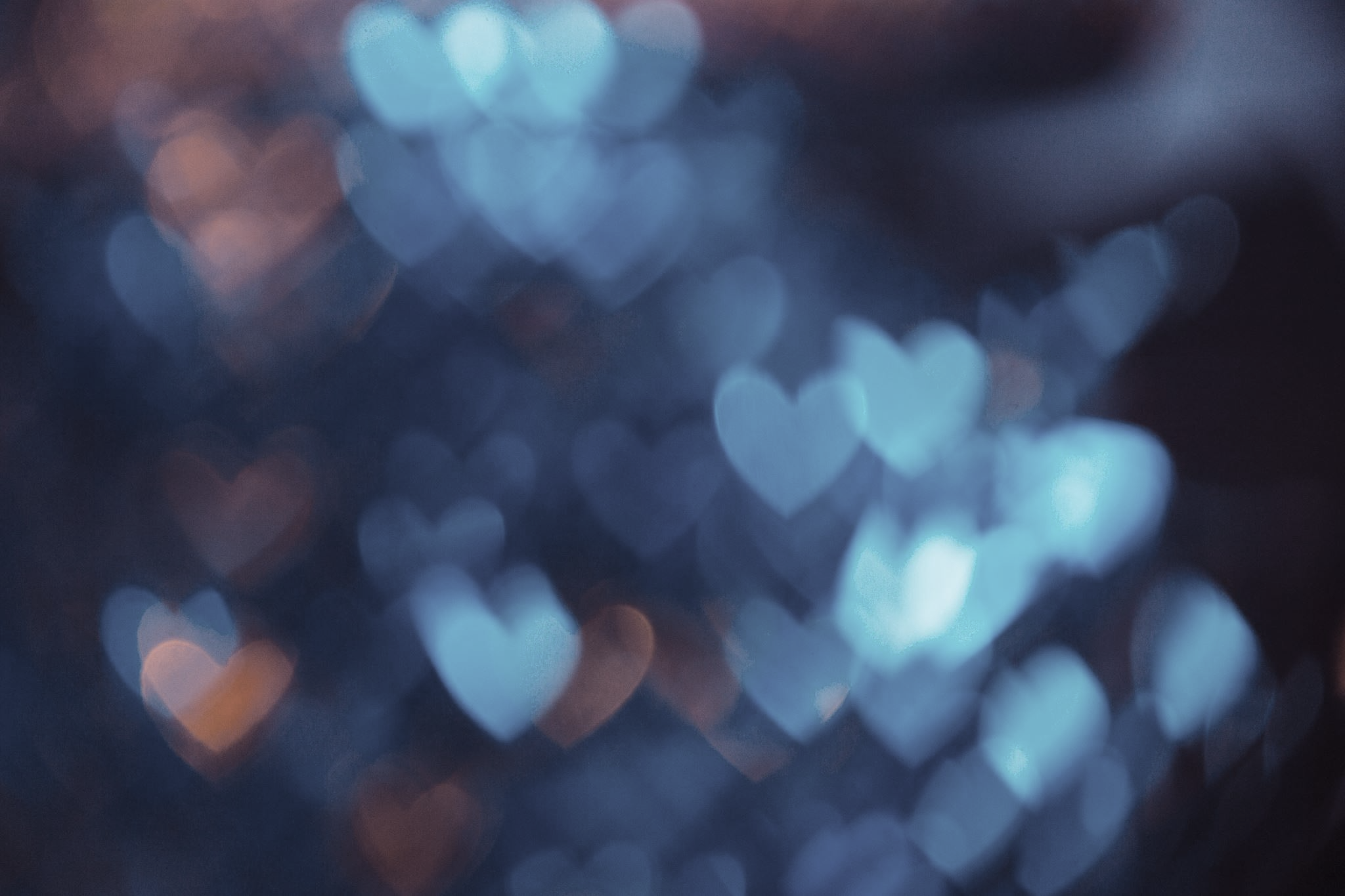 Thank You

@AmyGajaria